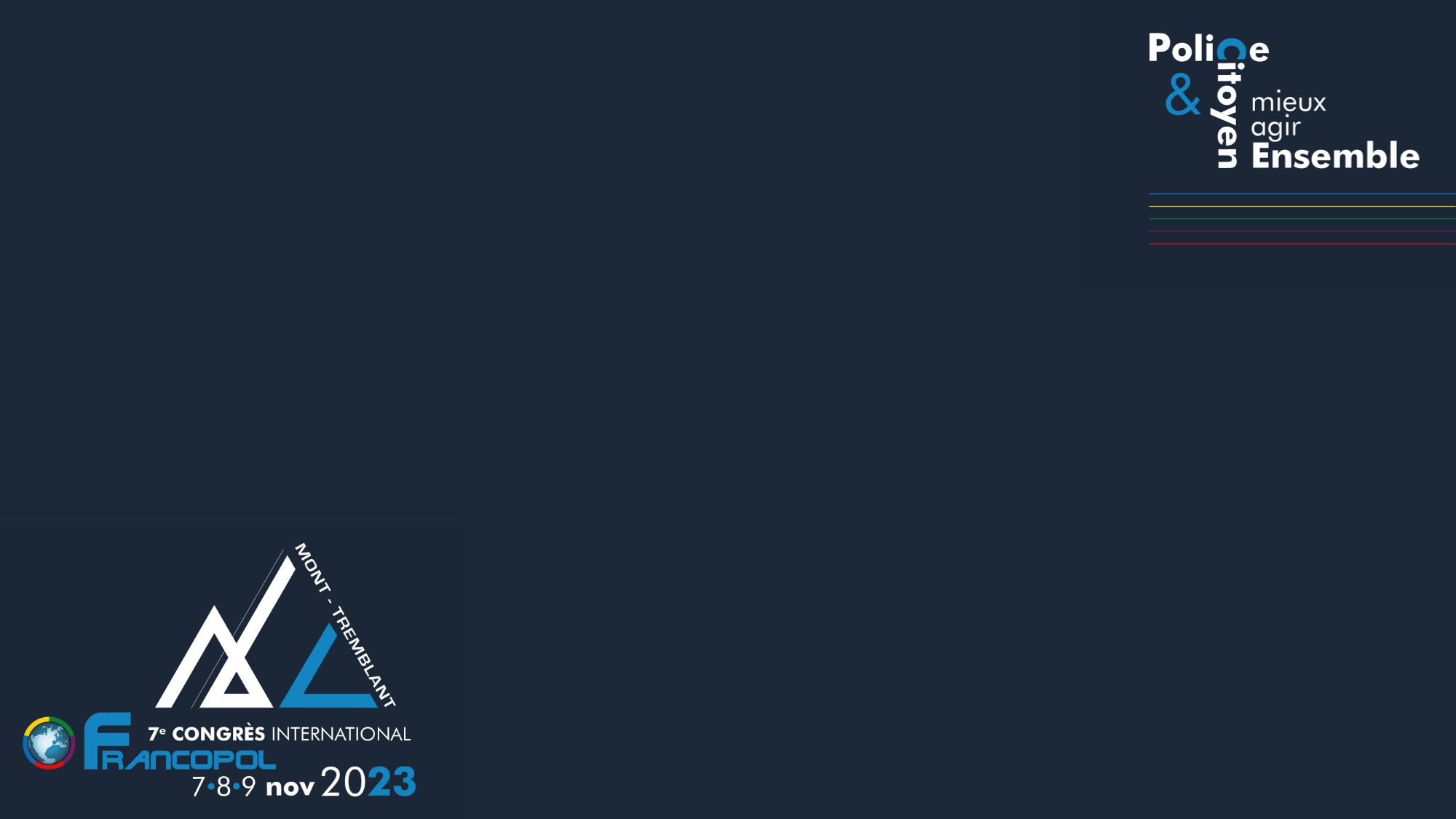 Titre de votre présentation
(calibri 48)
Conférencier (s)
(Calibri 24)
Puces rondes
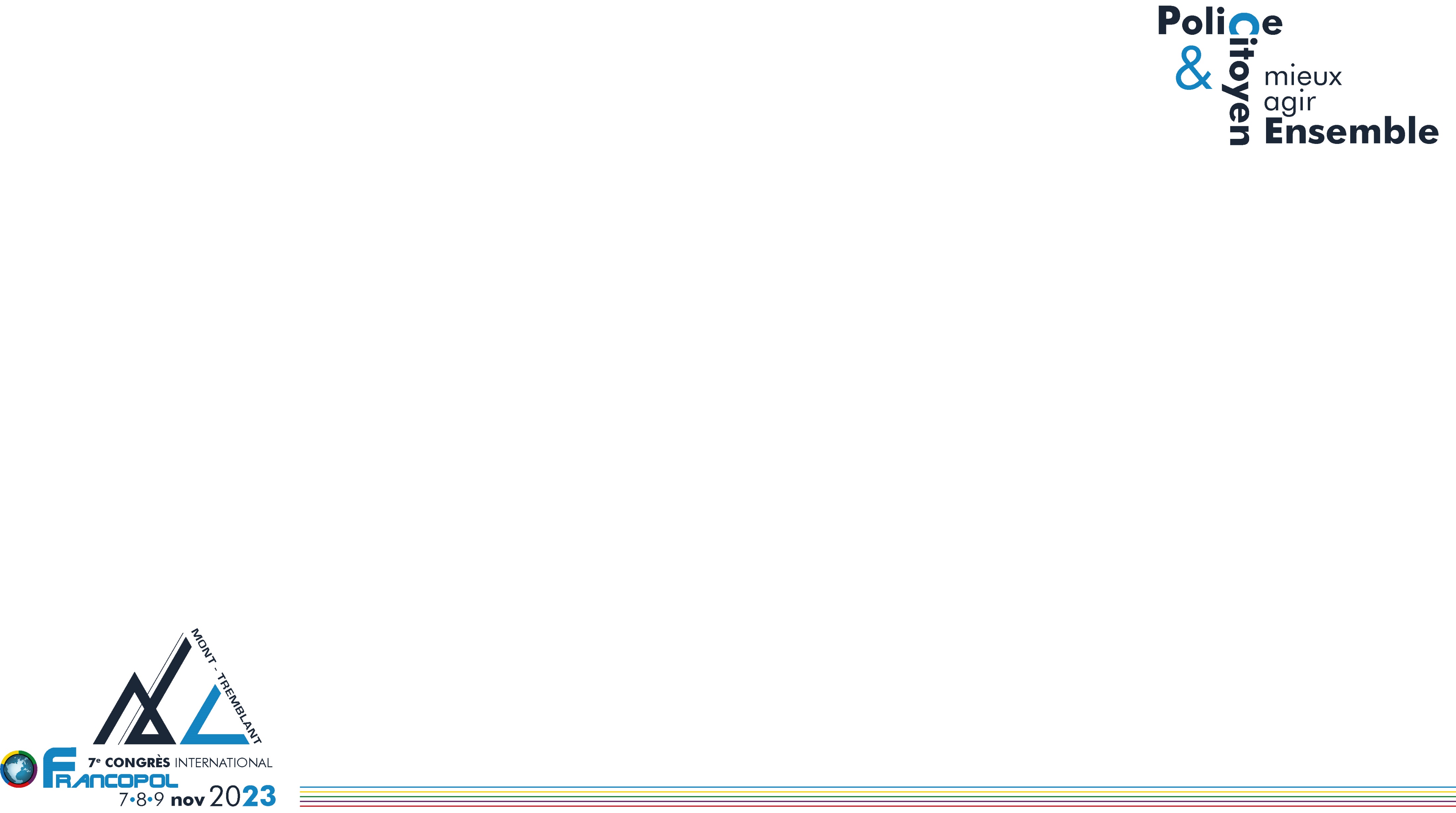 TITRE (Calibri 32)
SOUS-TITRE (Calibri 20)
Zone de texte ou image
(Calibri 24) 
Puces rondes
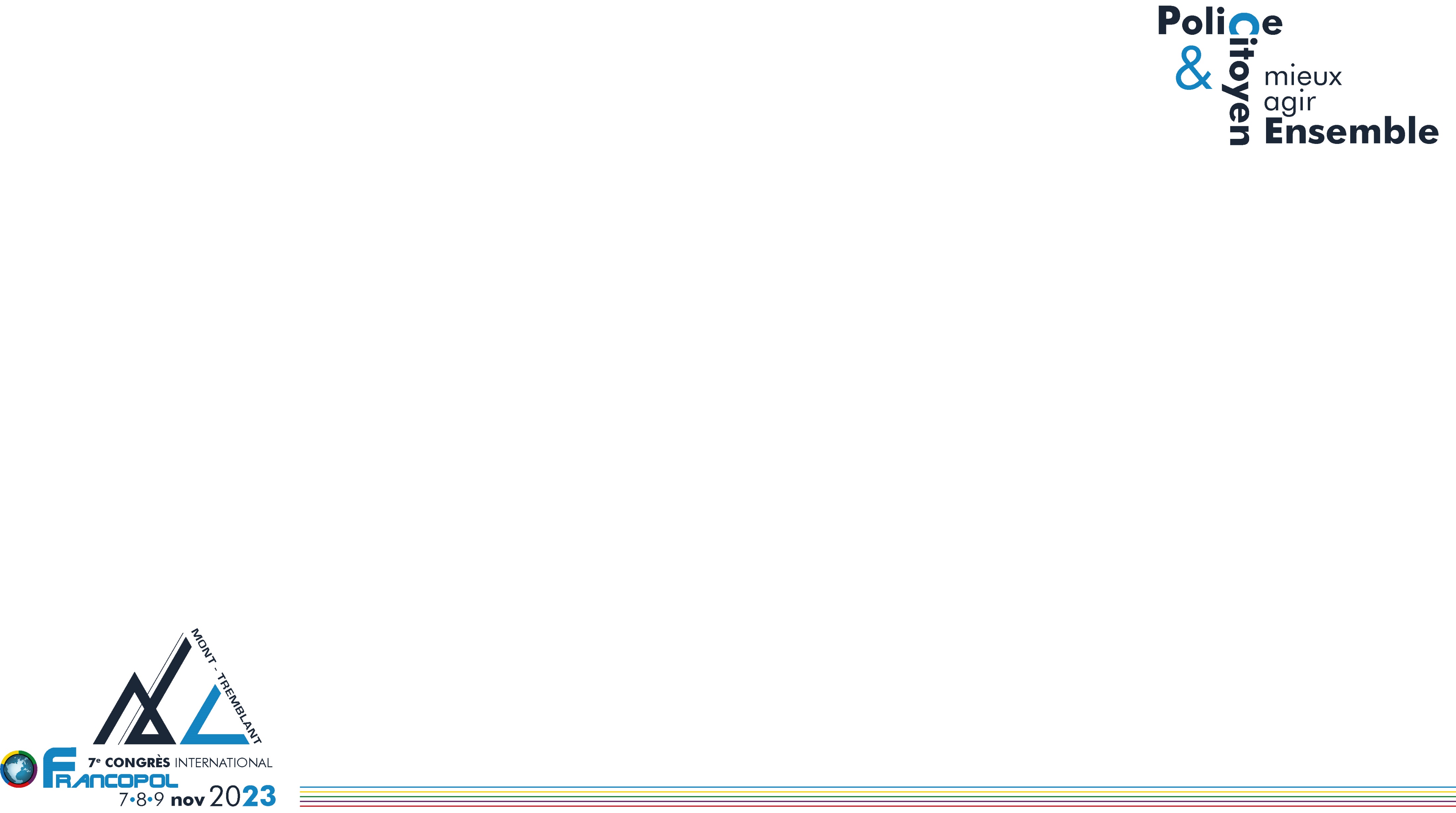 TITRE (Calibri 32)
SOUS-TITRE (Calibri 20)
Zone de texte ou image
(Calibri 24) 
Puces rondes
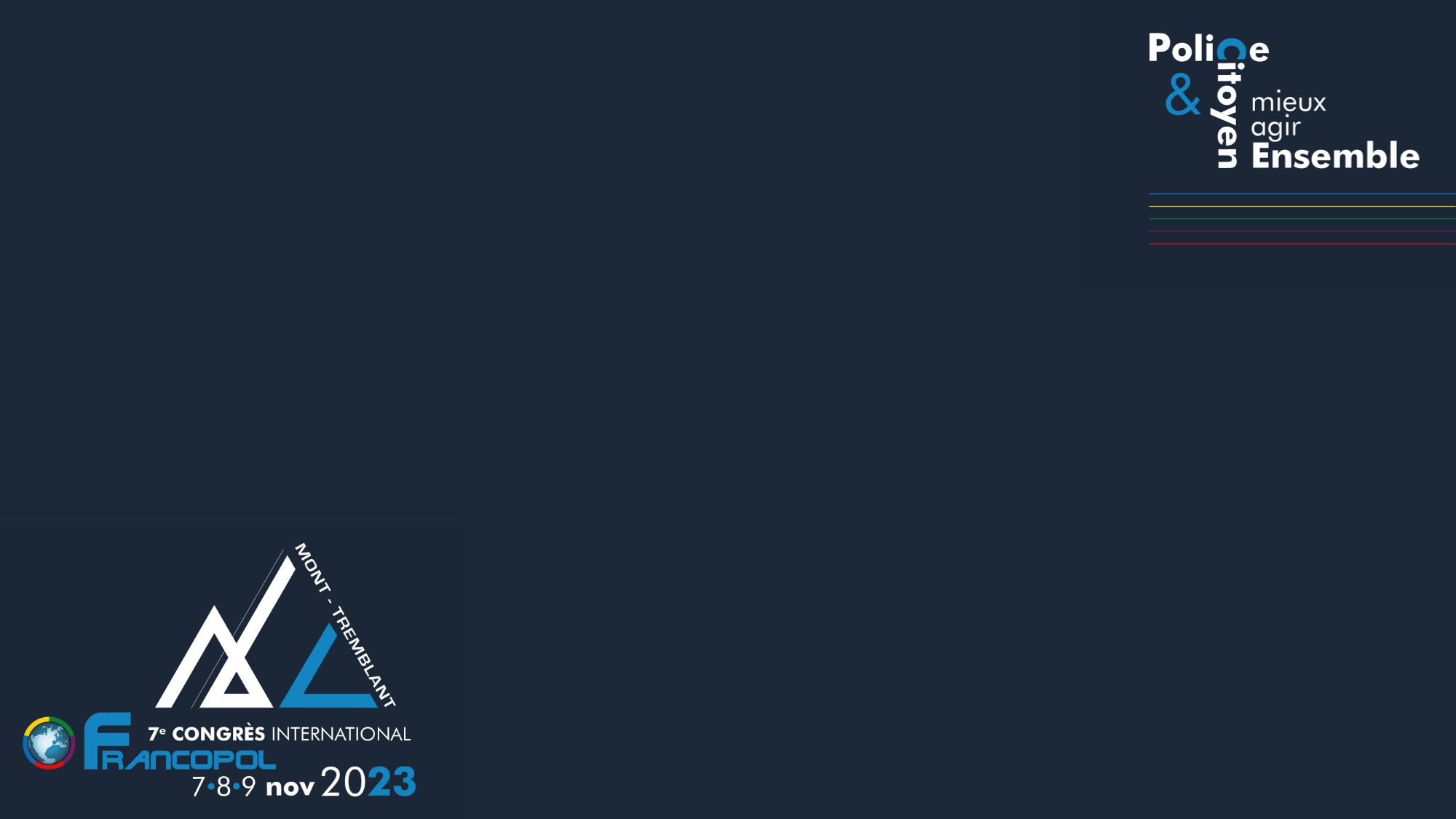 Merci